官方的isr MC
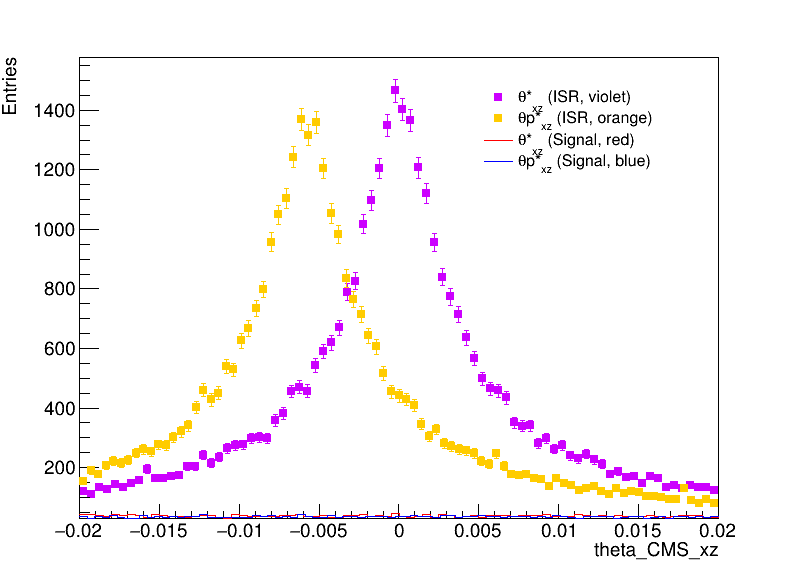 紫色是旋转之前的 x-z 平面角，橙色是旋转以后的。
可以发现没有旋转之前的角度的中心值在0附近，旋转以后反而偏了。
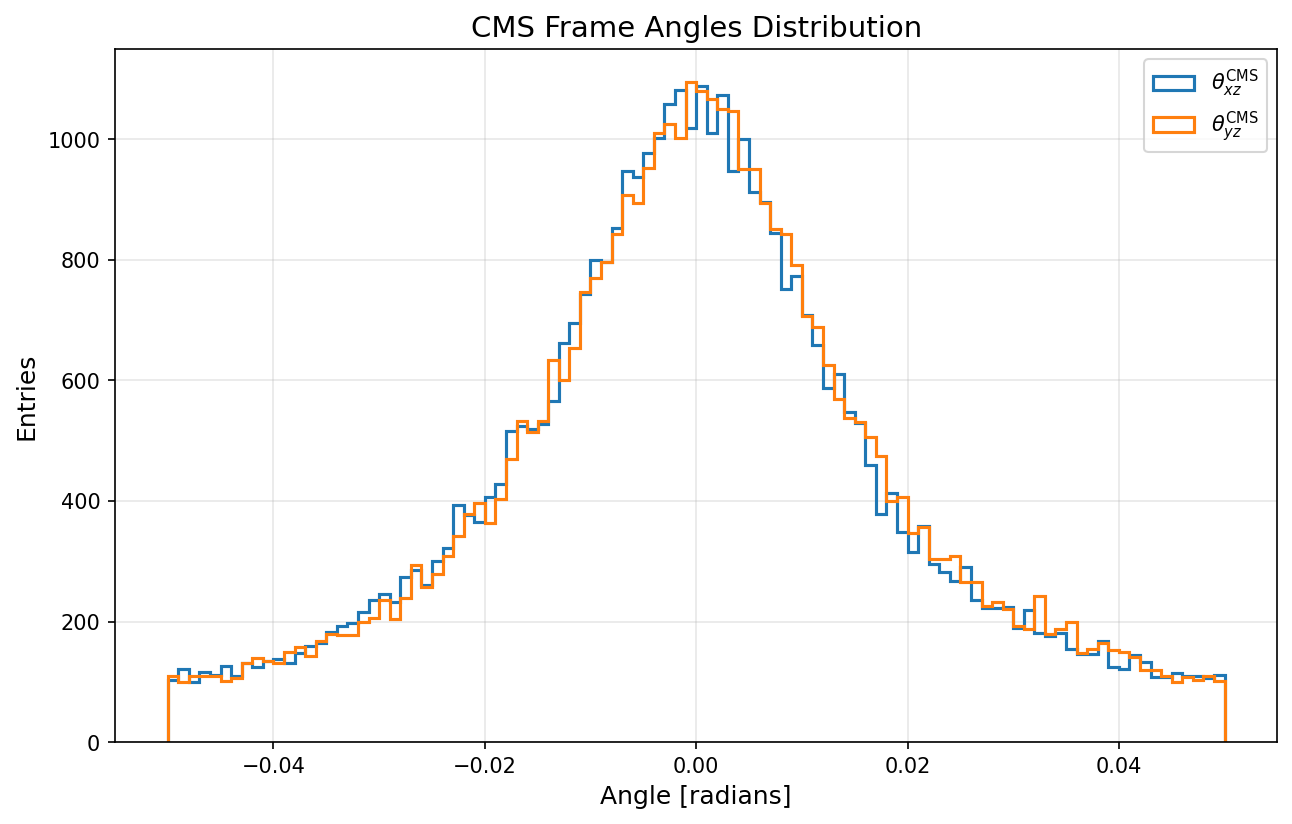 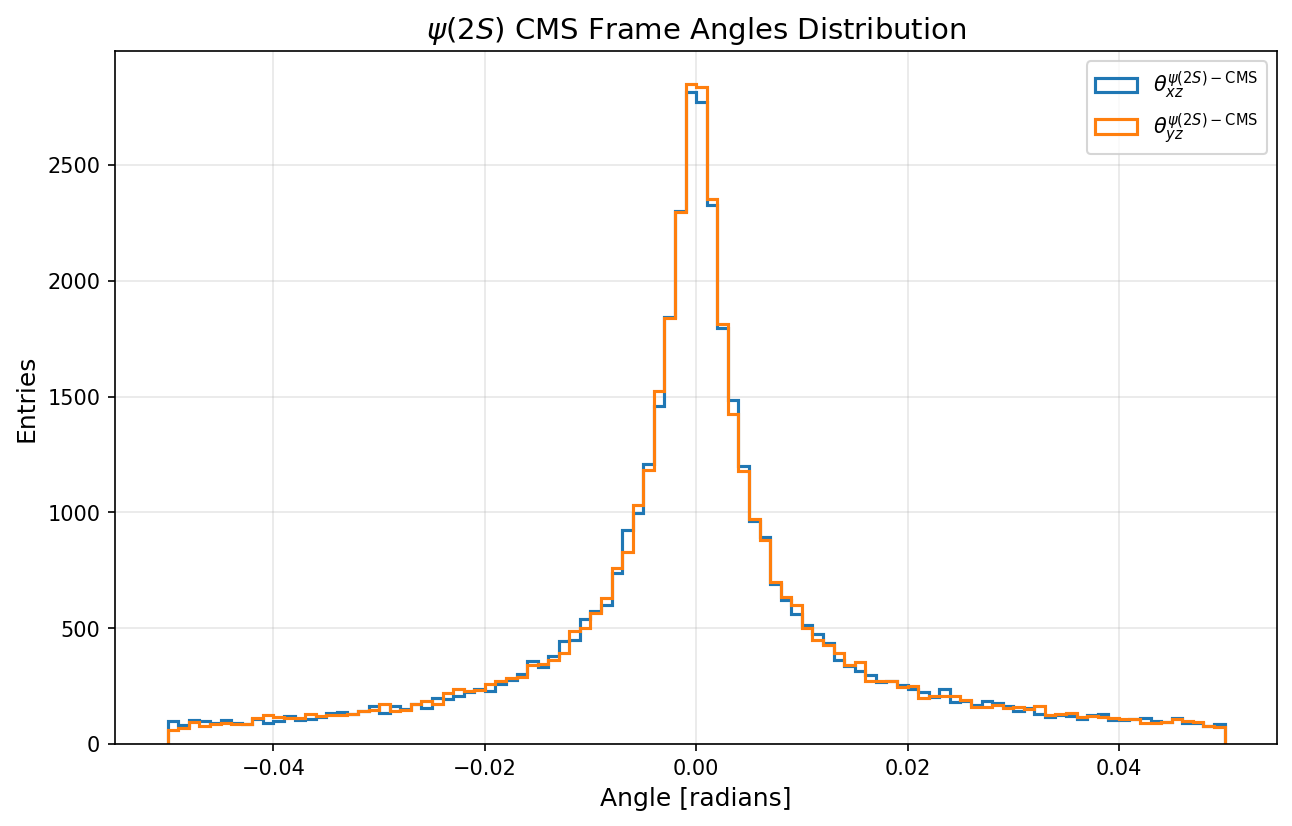 董旭师兄的isr MC（即自己产生的isr MC）
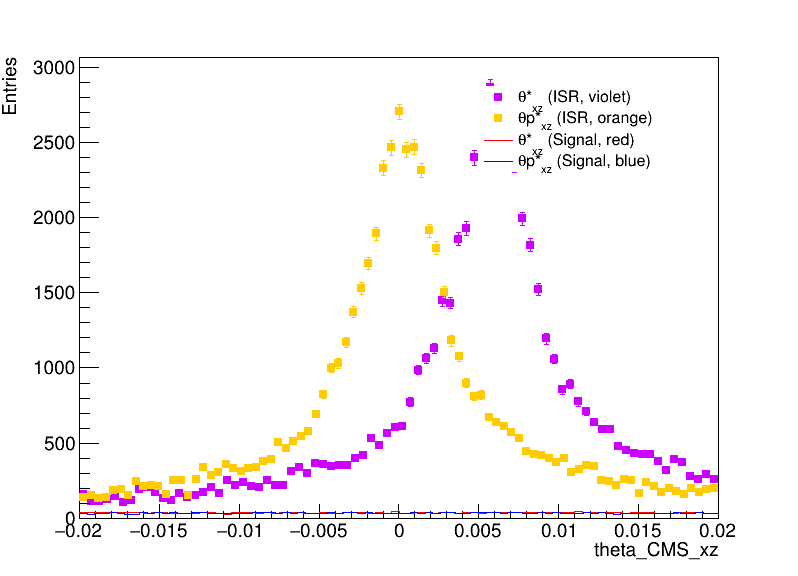 紫色是旋转之前的 x-z 平面角，橙色是旋转以后的。
可以发现旋转之前的角度的中心值偏离0，旋转以后修正回了0。
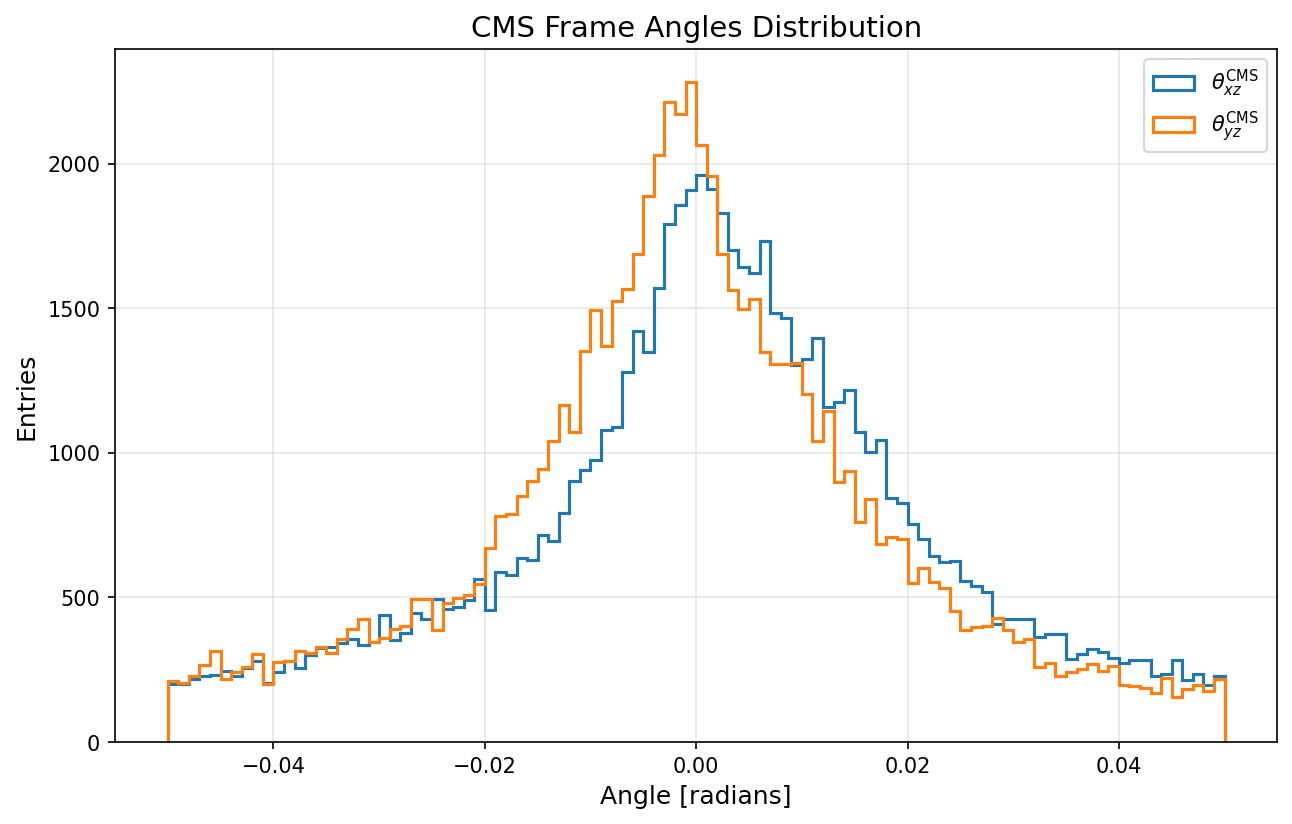 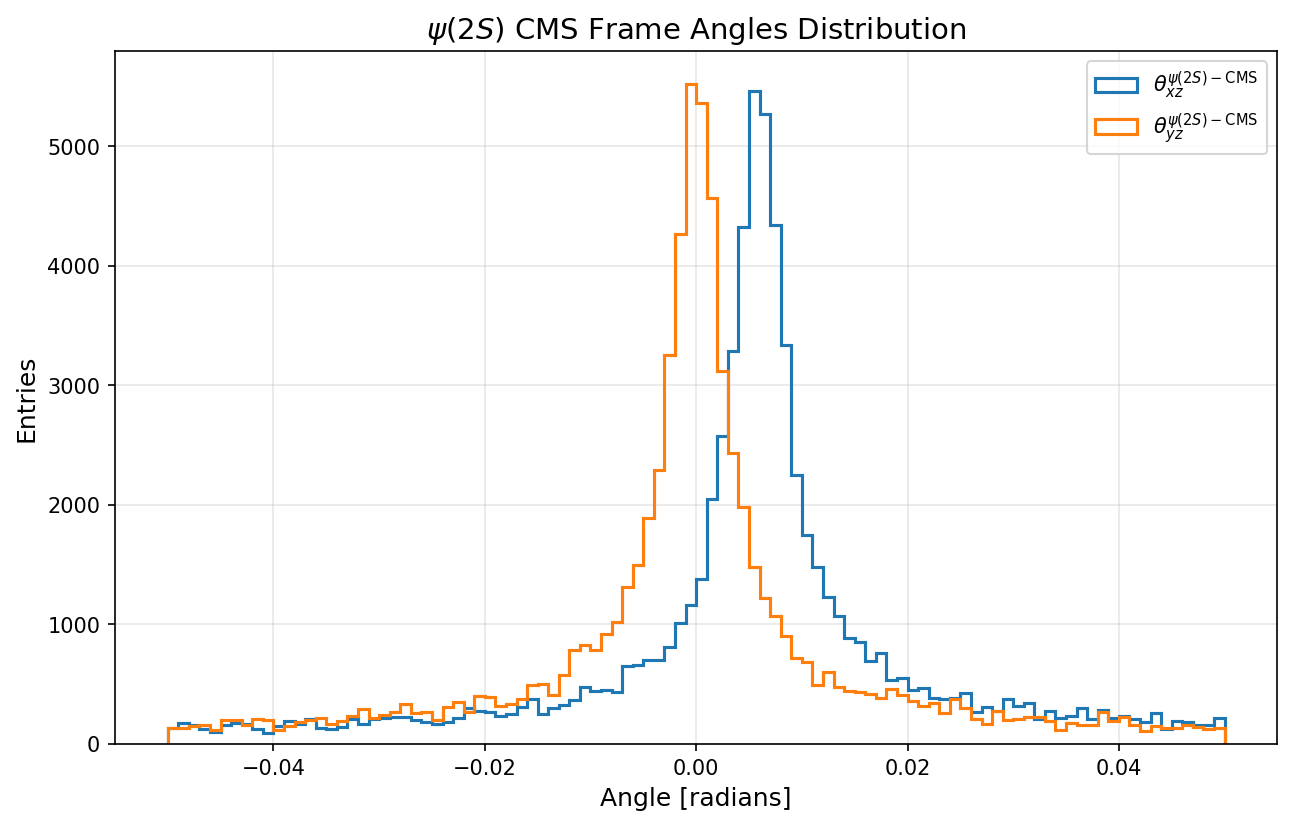 官方的isr MC
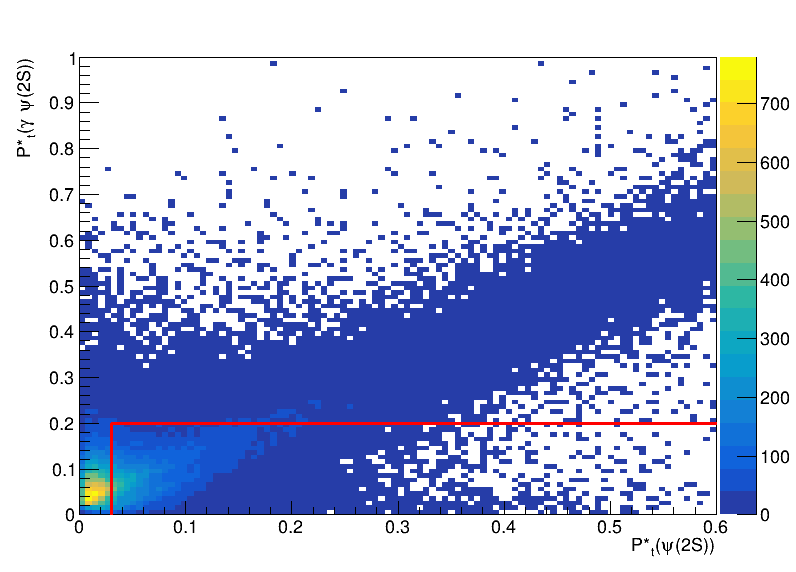 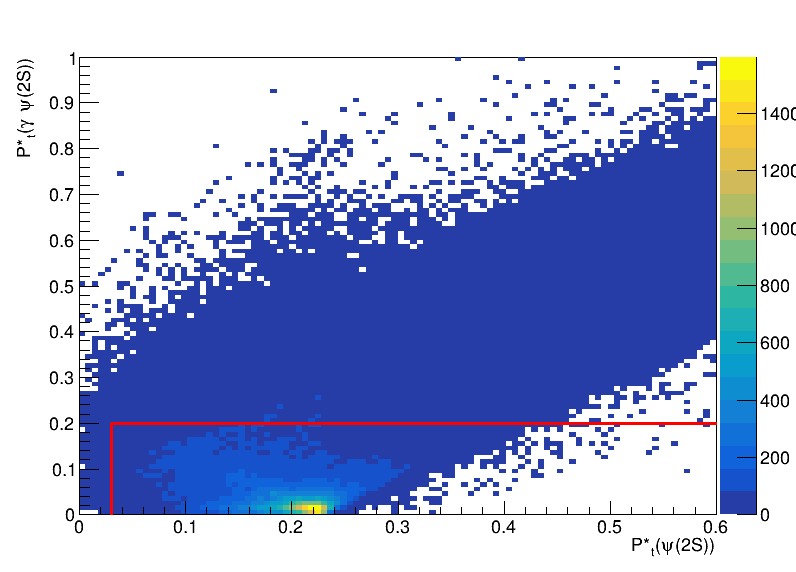 上面两张图是两个pt没有进行rotation的分布
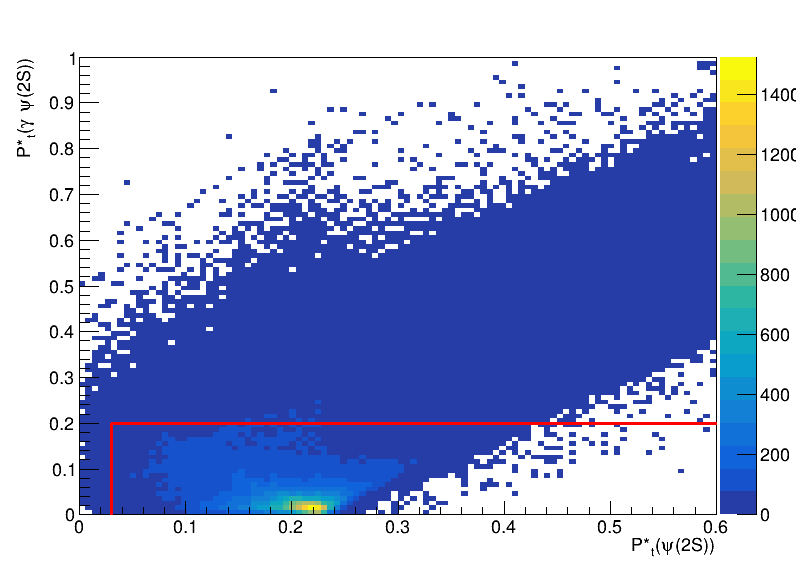 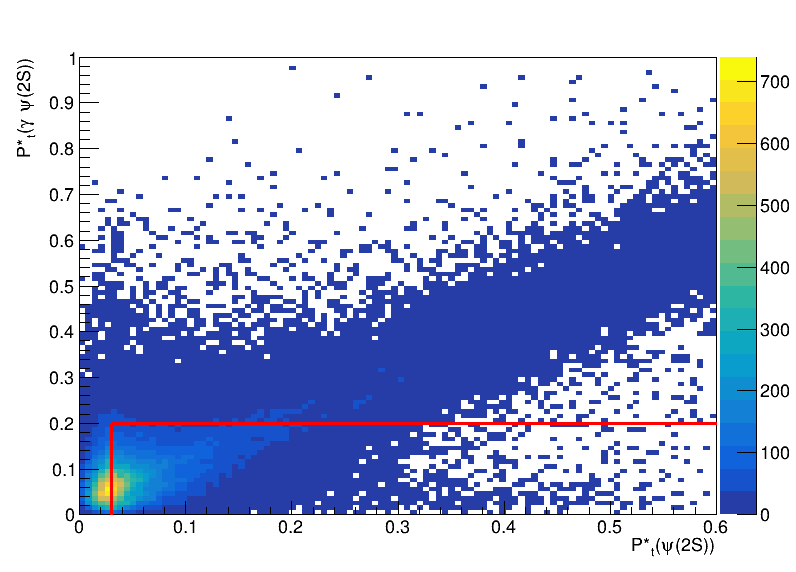 下面两张图是两个pt进行rotation的分布
MVA训练：
左图是test和train的ROC
右图是overtraining的检查
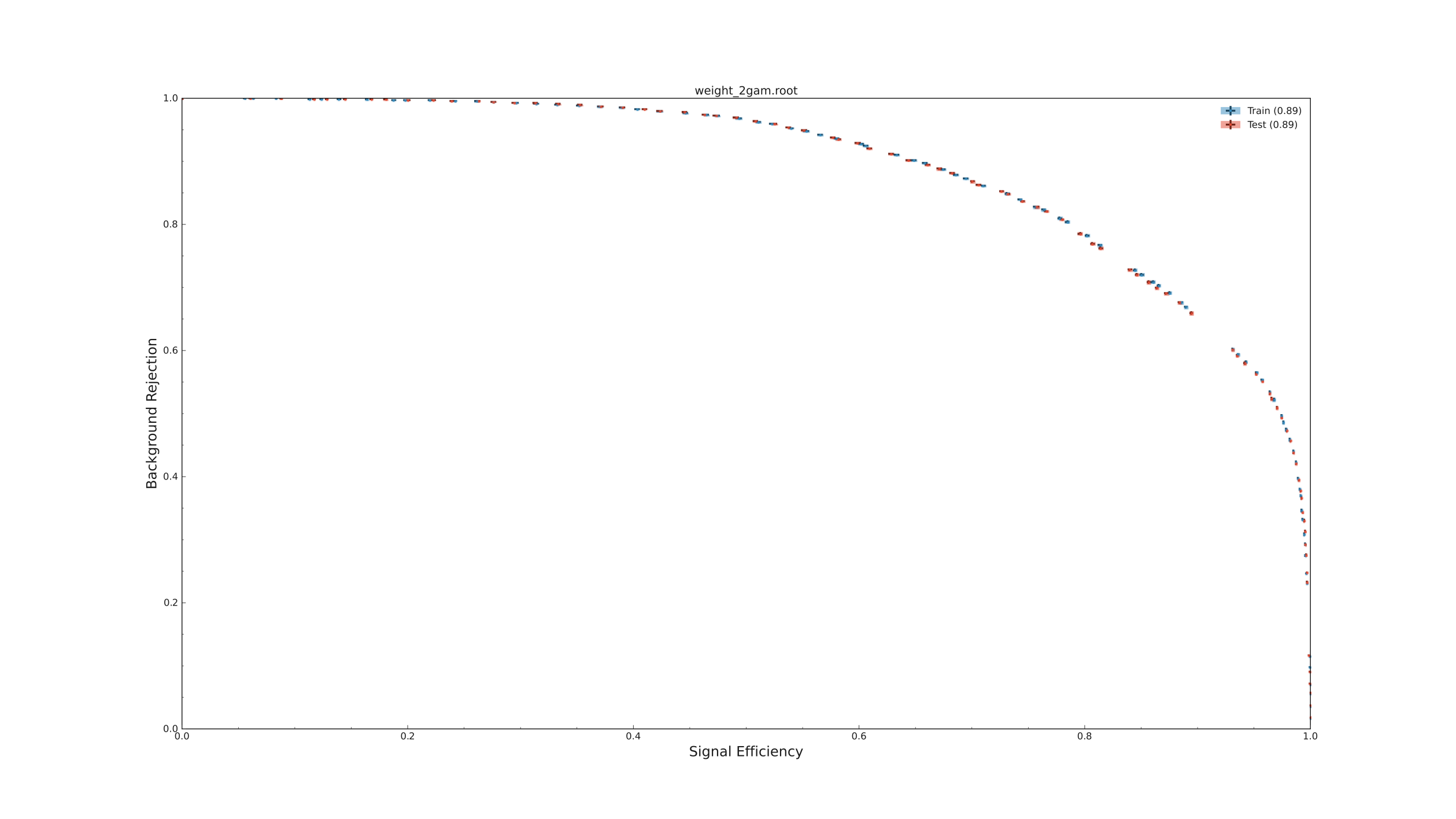 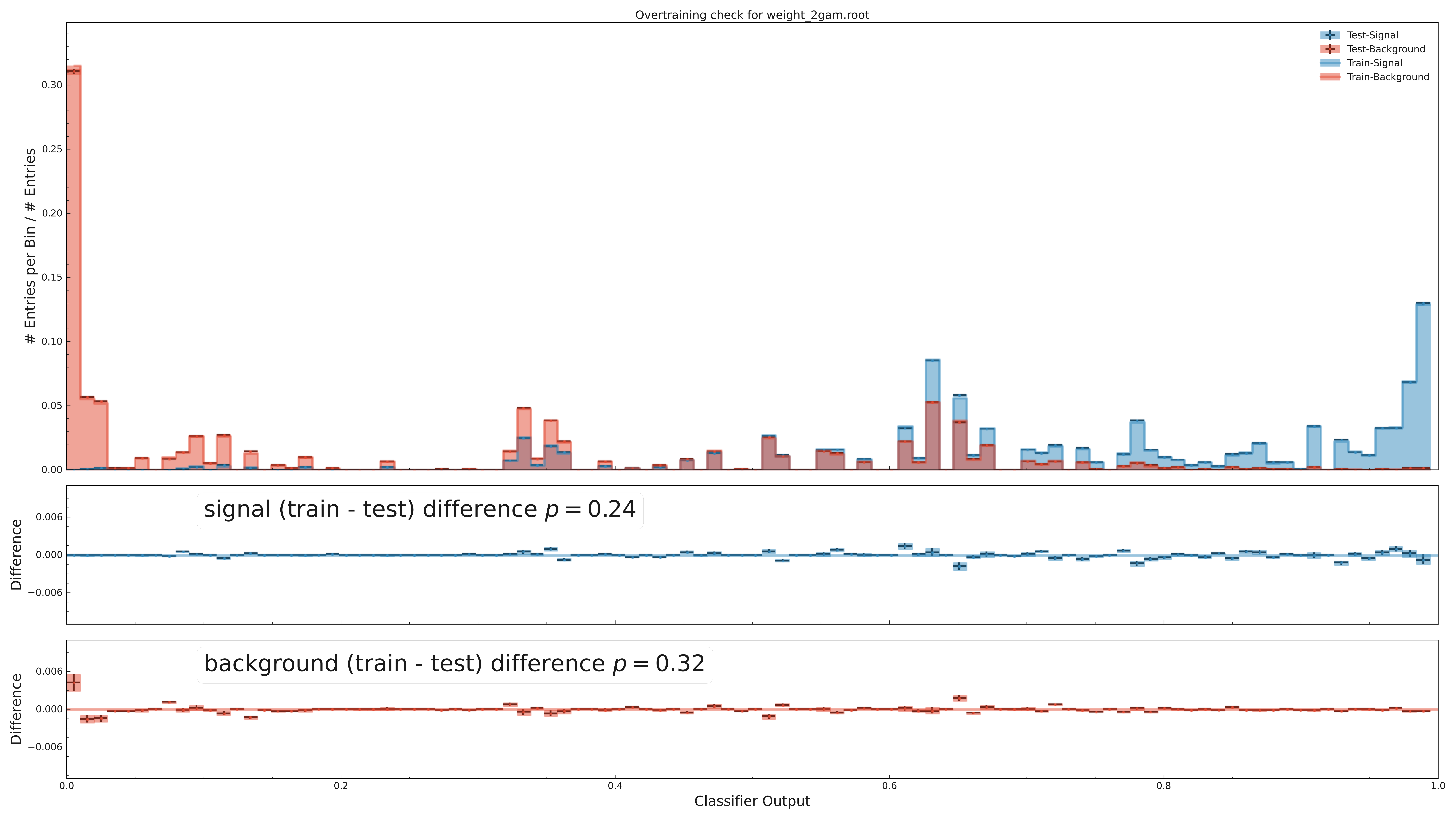 contour
FOM vs MVA
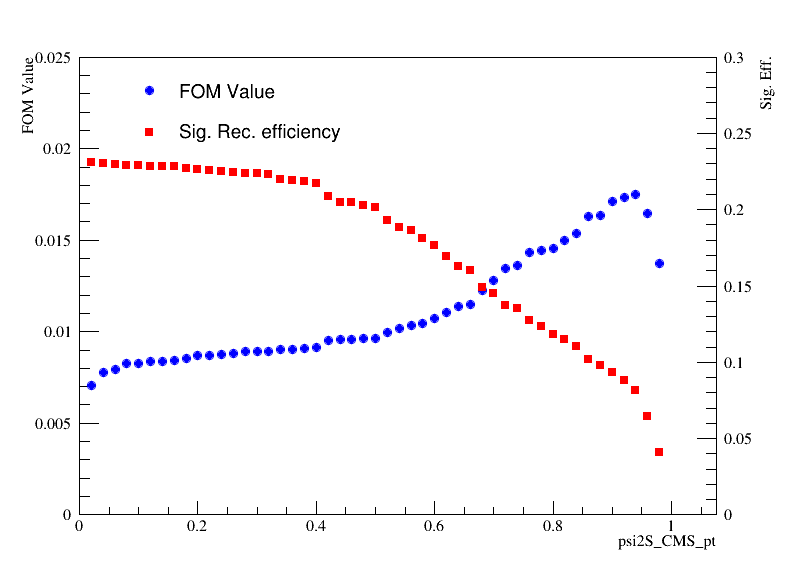 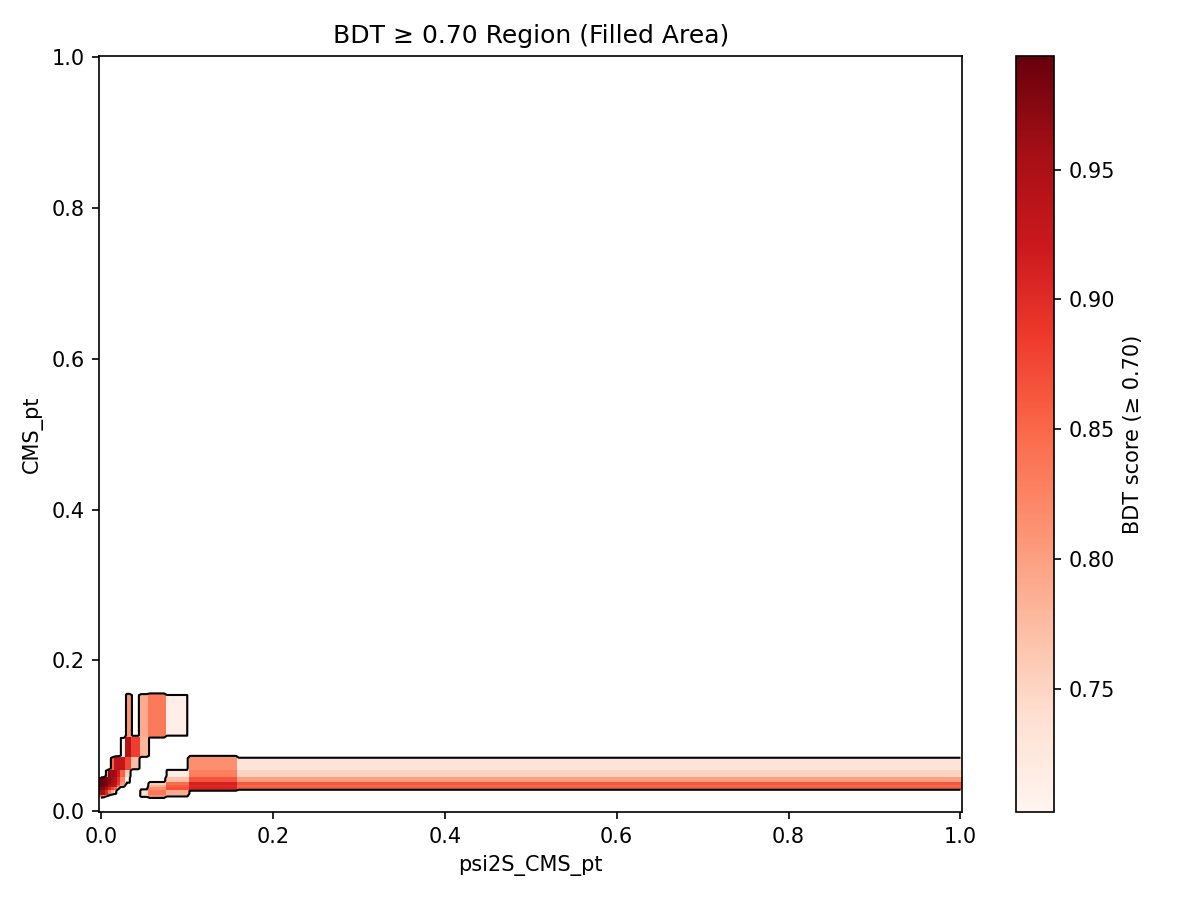 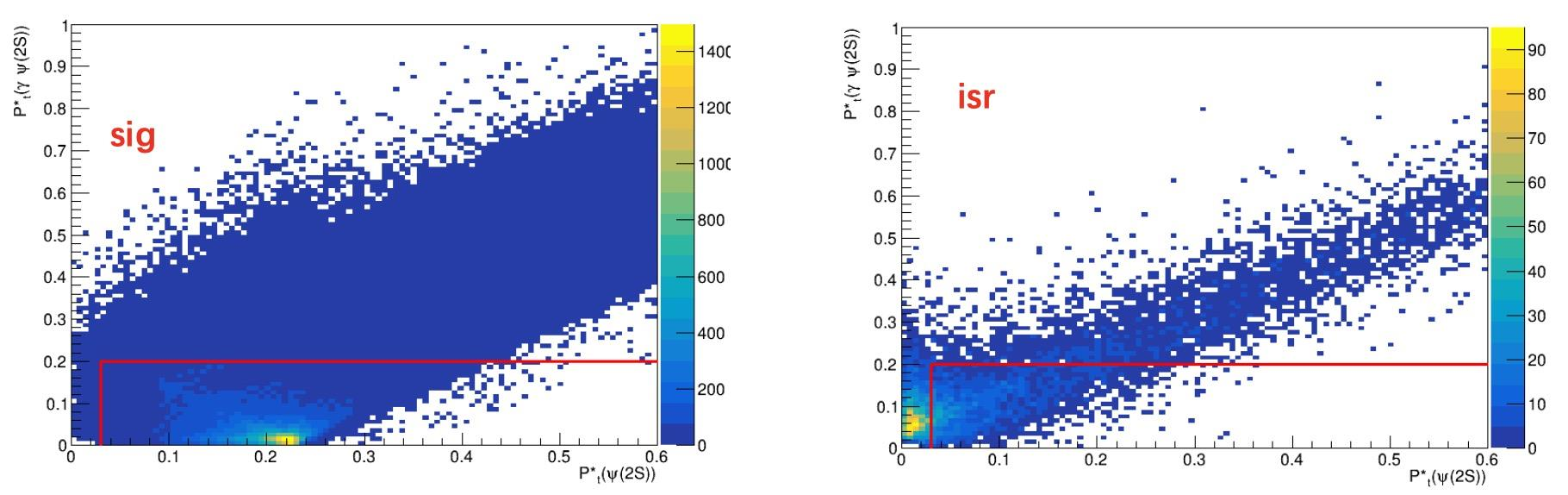 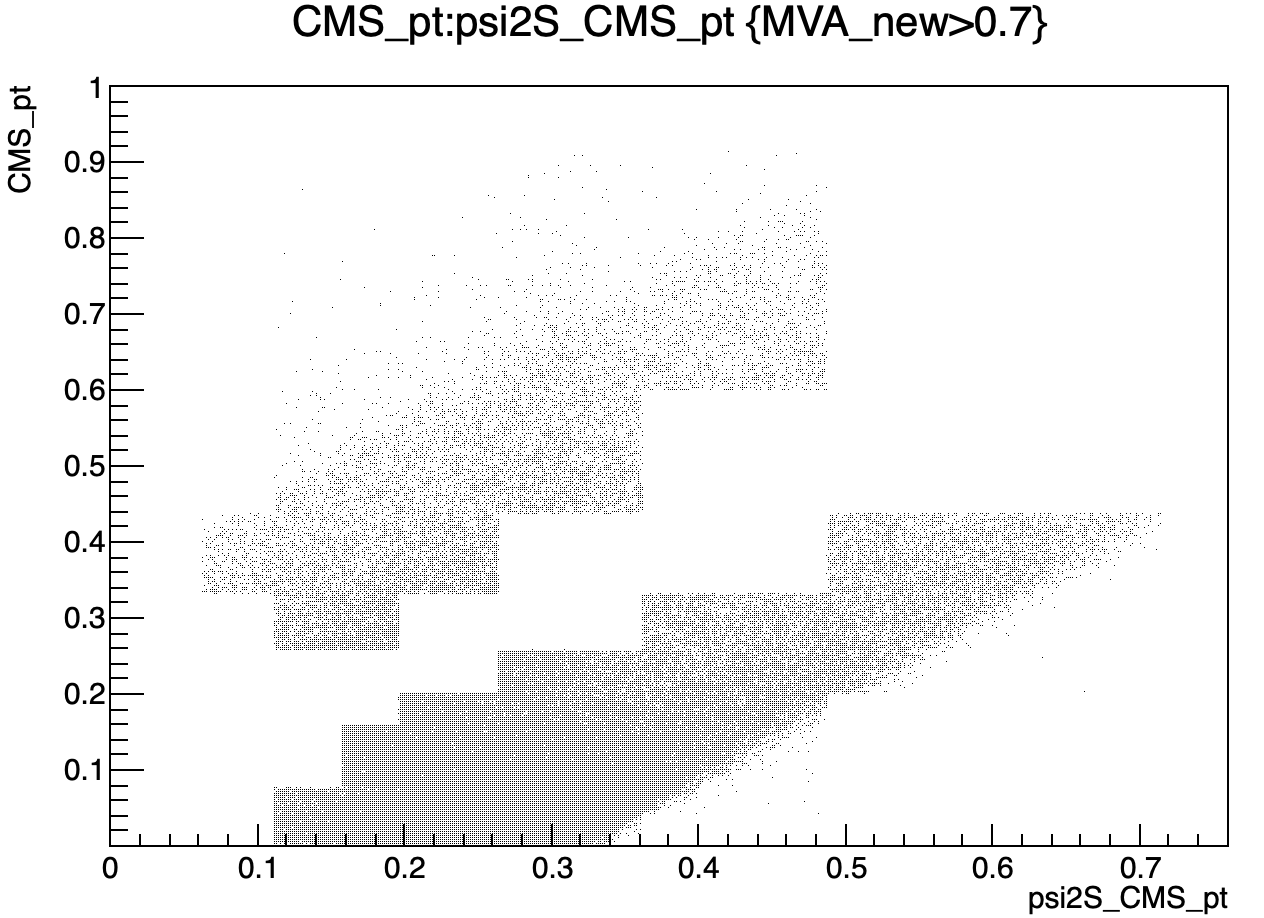 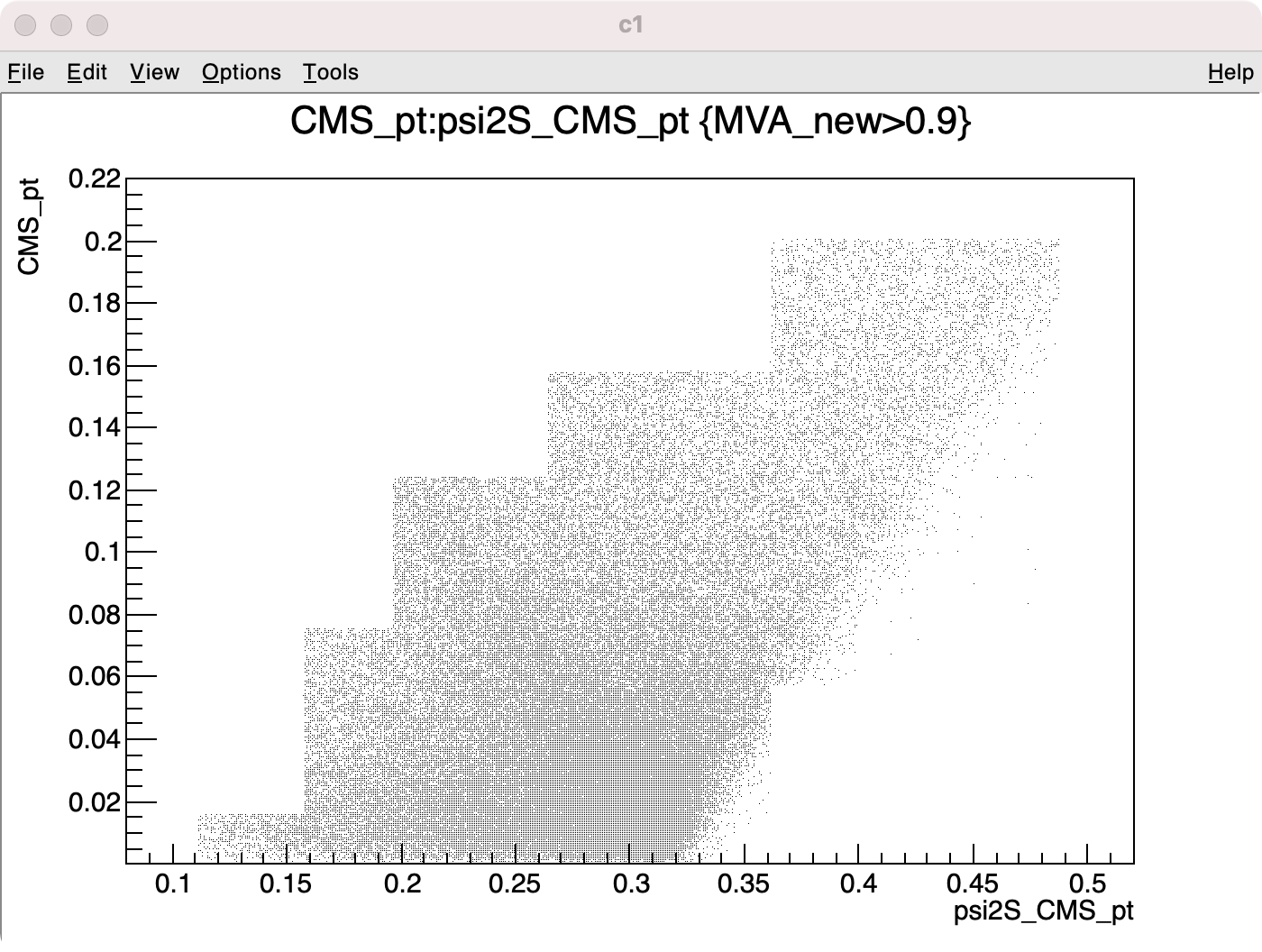 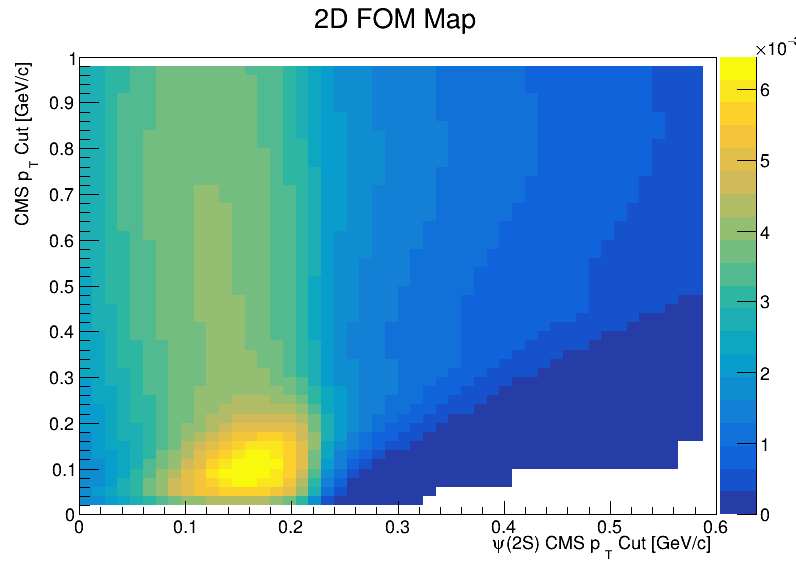 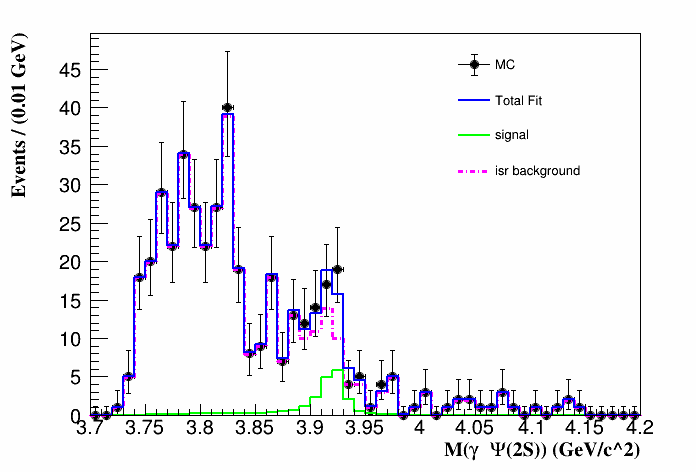 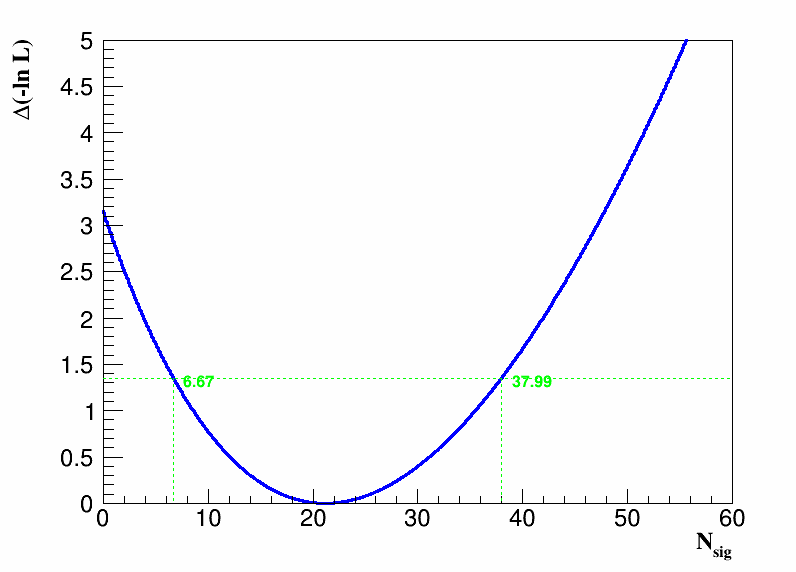 N_bkg  3.9880e+02 +/-  2.17e+01
N_sig  2.1142e+01 +/-  1.02e+01
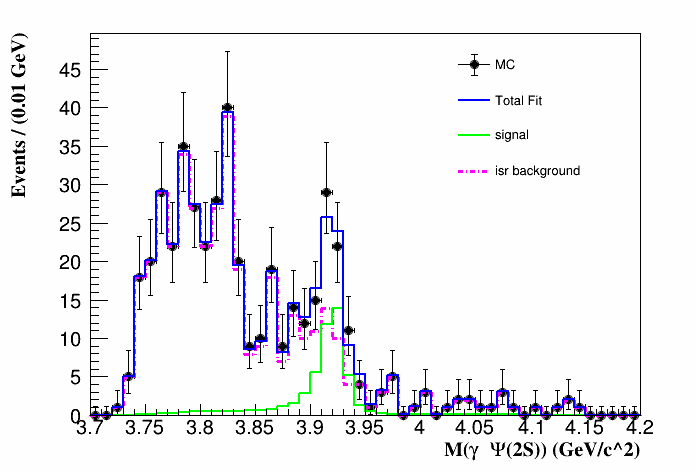 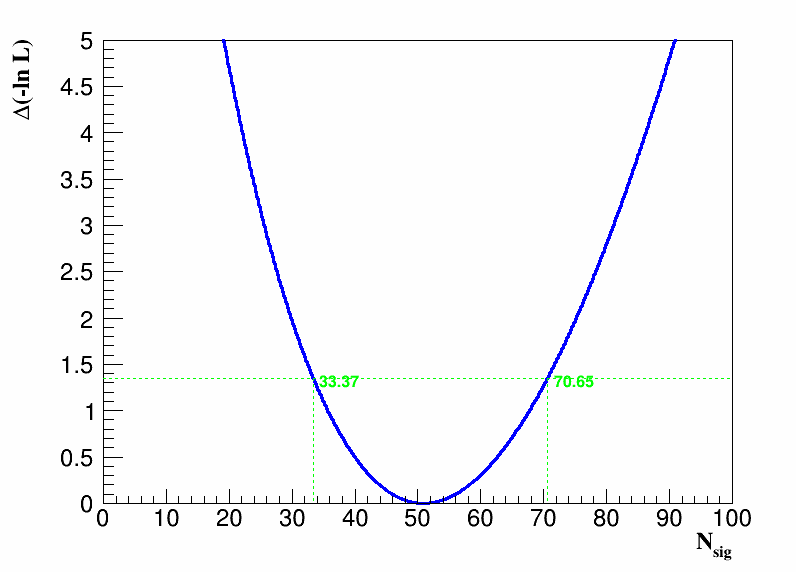 N_bkg 3.9911e+02 +/-  2.22e+01
N_sig 5.0906e+01 +/-  1.21e+01
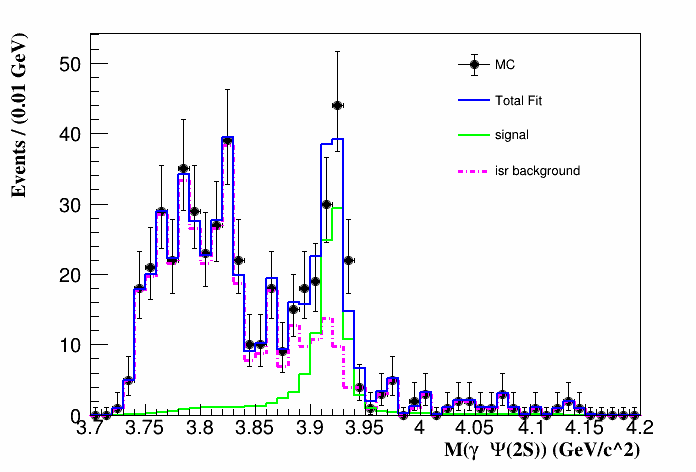 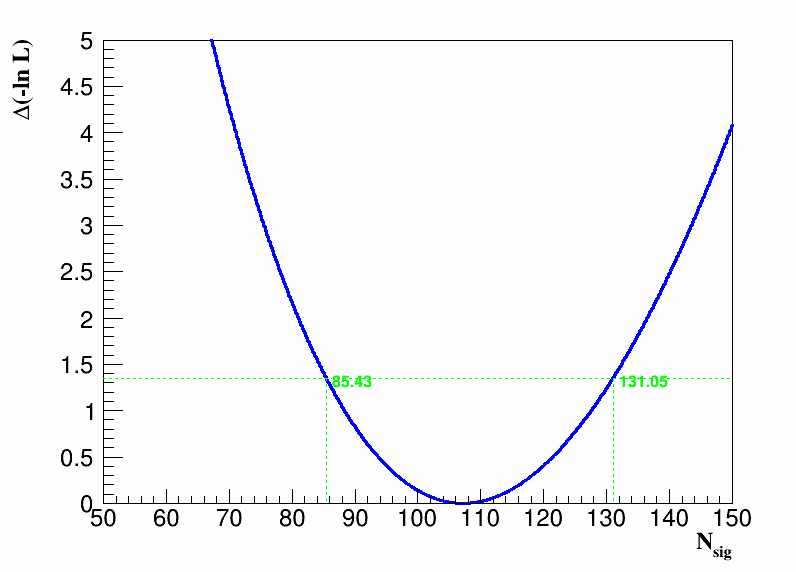 N_bkg    3.9281e+02 +/-  2.23e+01
N_sig    1.0717e+02 +/-  1.47e+01
365/fb下的ISR的本底数大约为22万
Input :
Nbkg=271
Nsig=57
L1:-2026.45
L2:-2004.44
N_bkg    2.6628e+02 +/-  1.84e+01
N_sig    6.0726e+01 +/-  1.16e+01
deltaL = 22.01, nParam= 1
prob= 3.25038e-11
significance= 6.63476 * sigma
L1:-1936.3
N_bkg    2.6982e+02 +/-  1.69e+01
N_sig    5.1082e+01 +/-  8.24e+00